VIROLOGÍA Y MICOLOGÍAPATOGENIA VIRAL E INMUNIDAD
DR. ENRIQUE ORTEGA SALVADOR
MÉDICO PATÓLOGO CLÍNICO
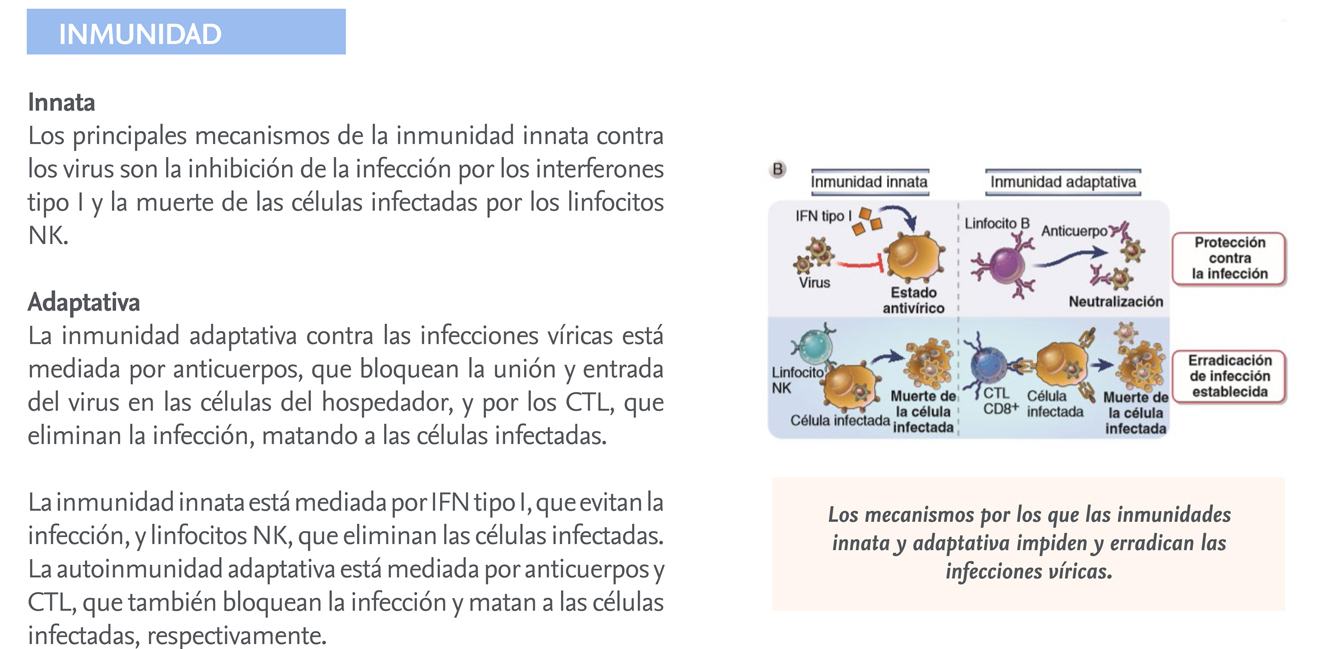 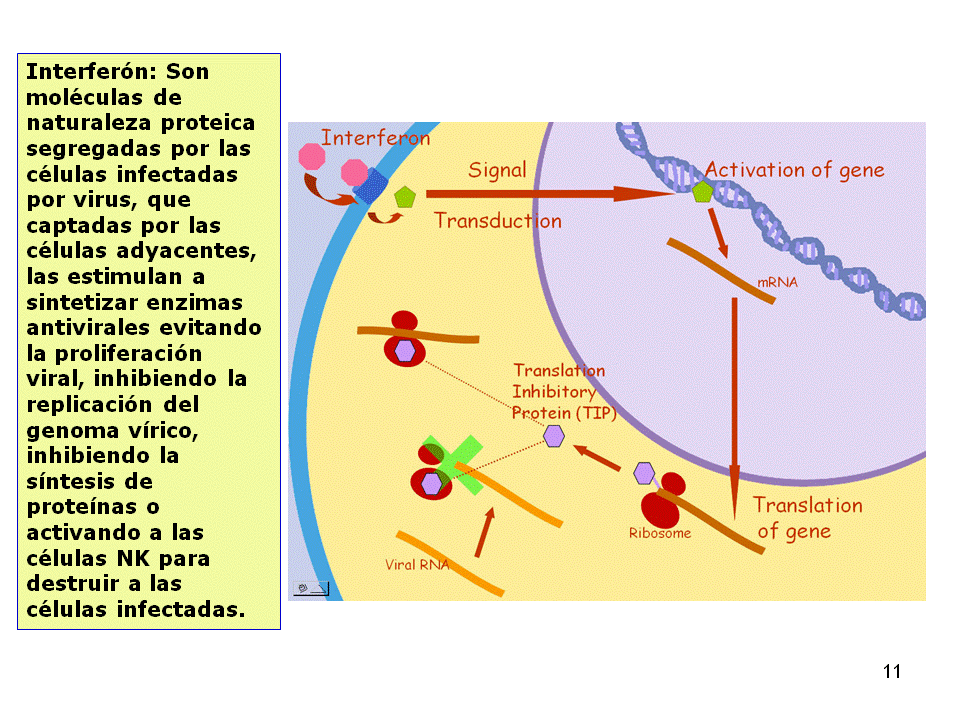 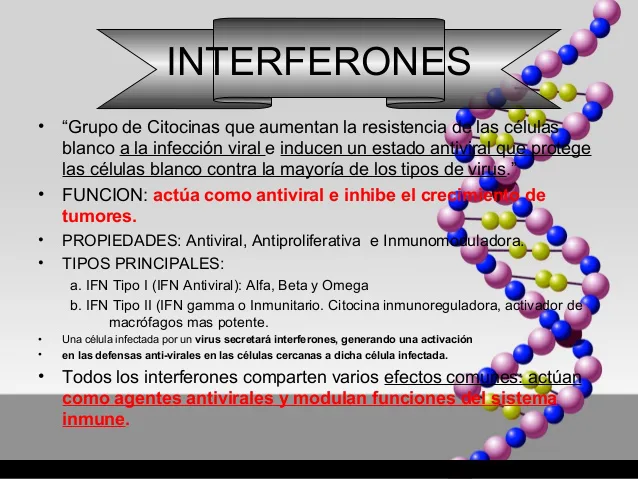 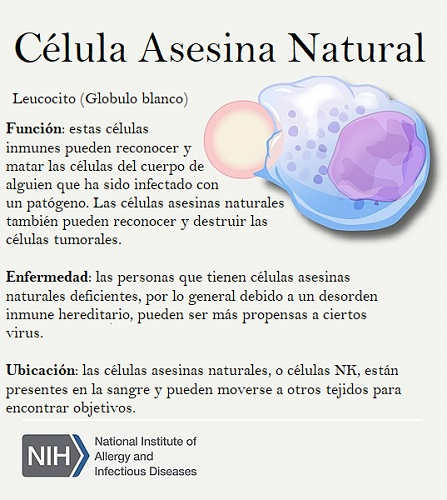 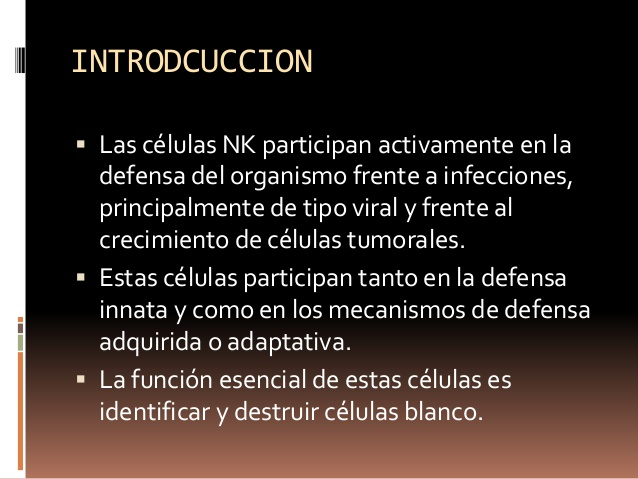 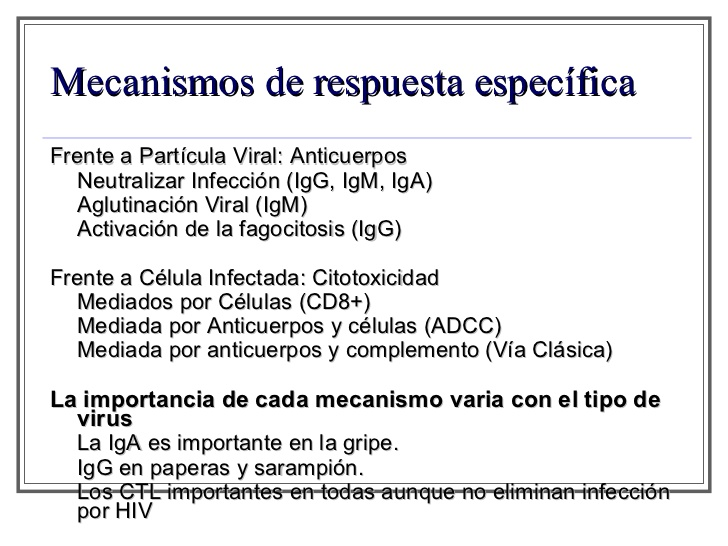 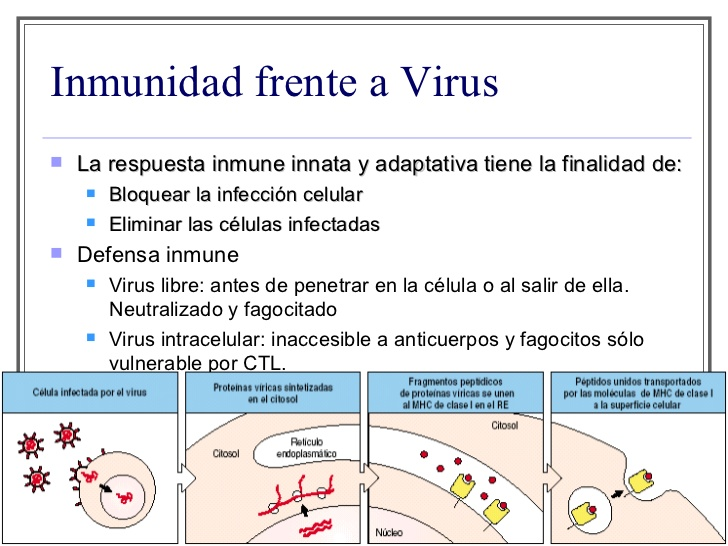 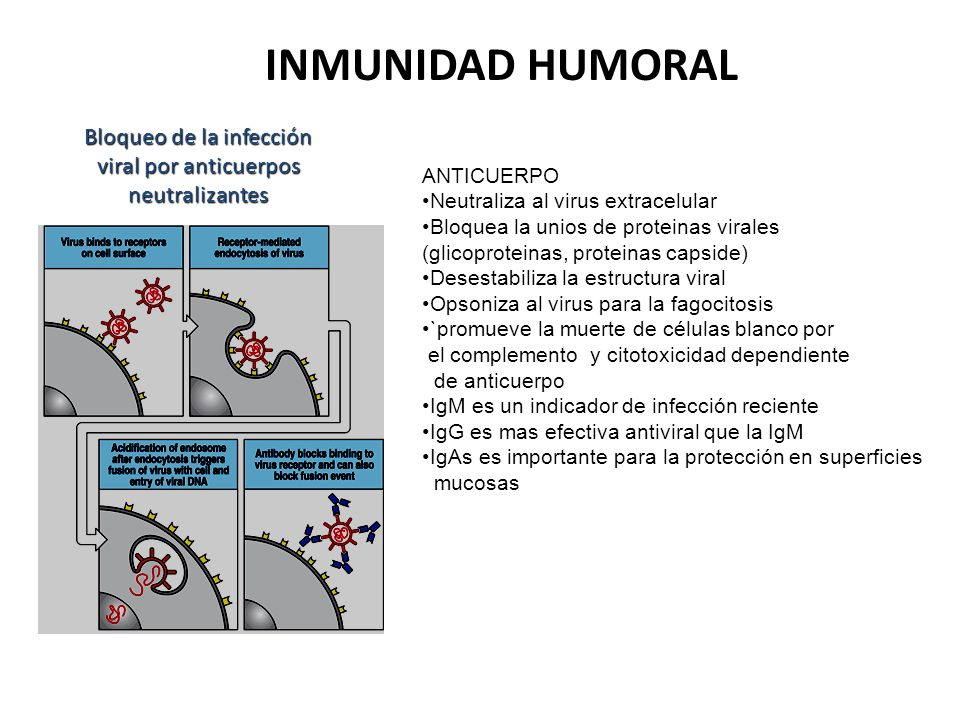